LOGISTICS
TRANSPORTATION
物流运输
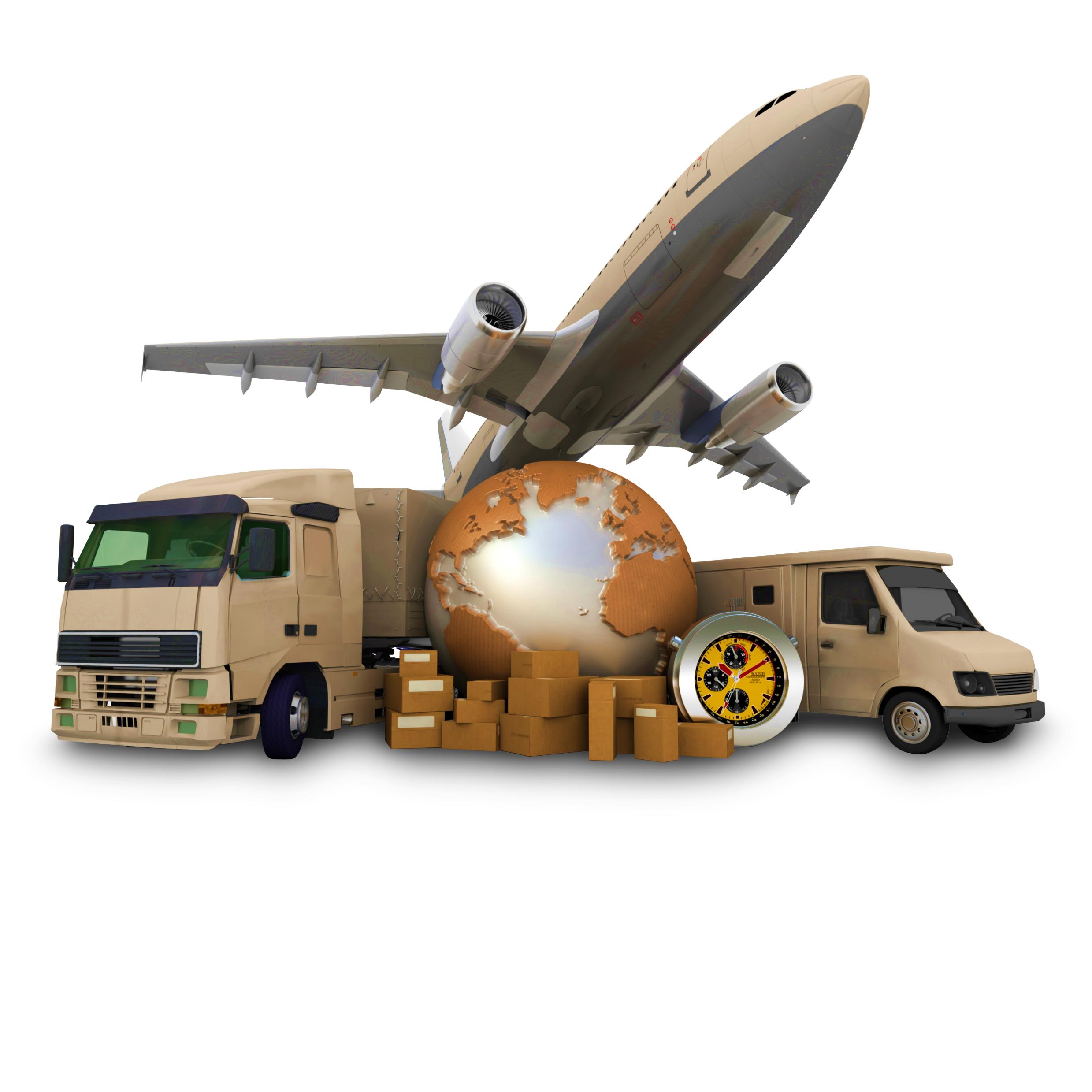 企业公司介绍
诚信为先、合作致上
xiazaii
时间：20XX.X.X
目录
CONTENTS
情况简介
01
COMPANY PROFILE
发展历程
02
DEVELOPMENT HISTORY THE COMPANY
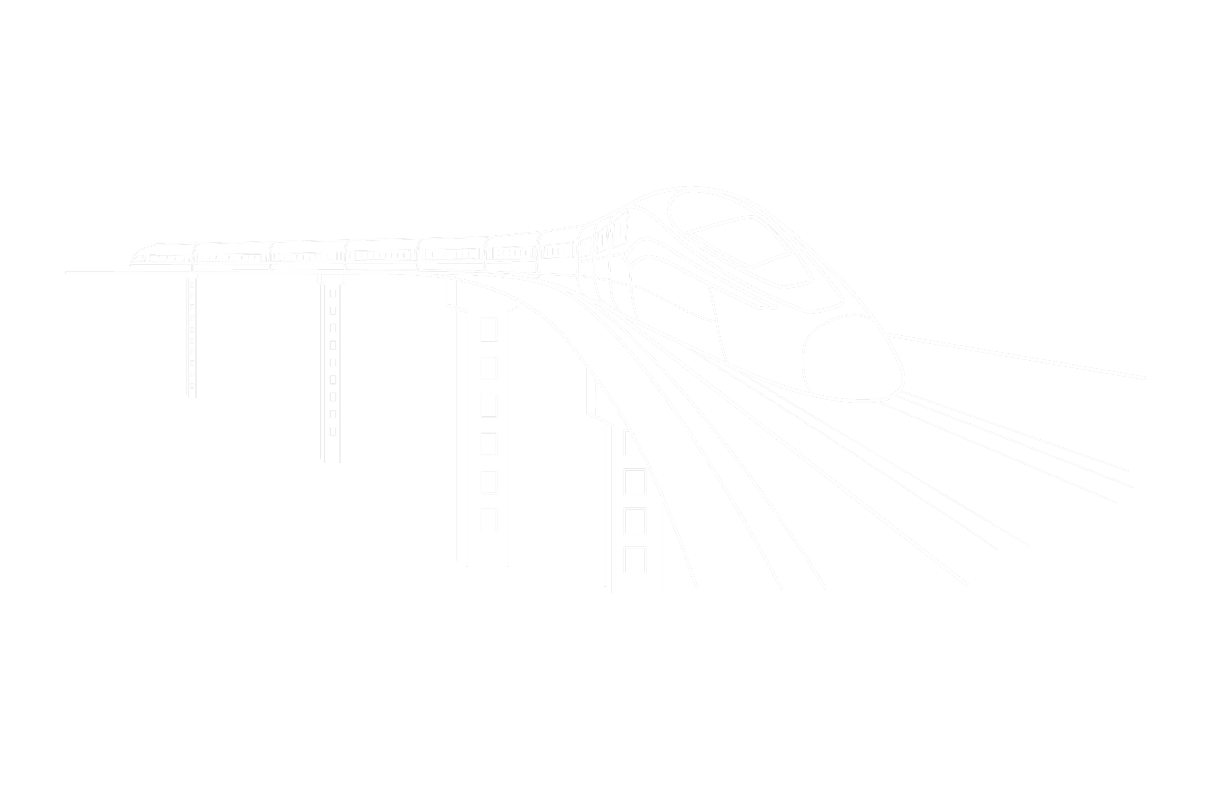 项目展示
03
MAIN PROJECT DISPLAY
团队介绍
04
INTRODUCTION TO OPERATION TEAM
目录
CONTENTS
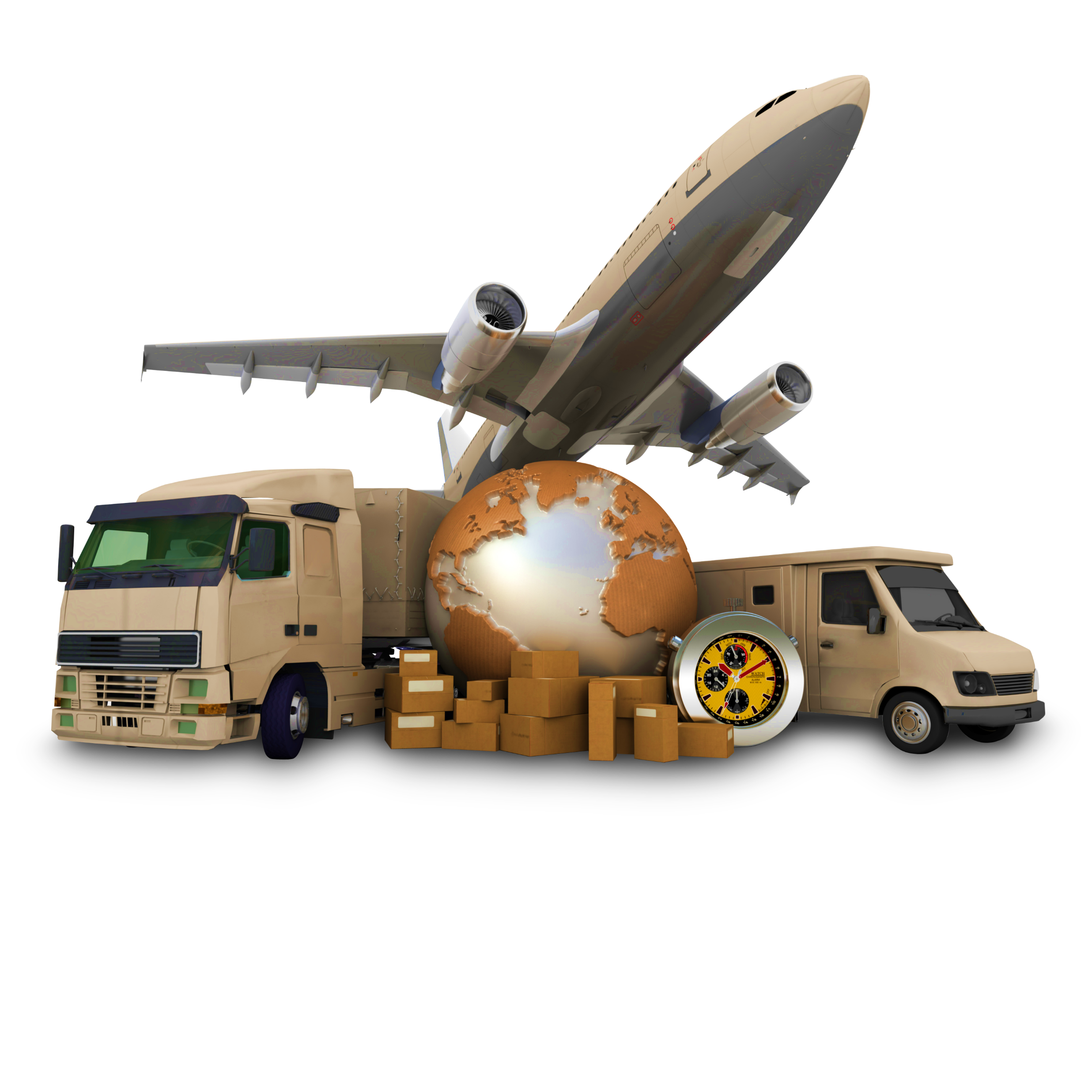 情况简介
01
COMPANY PROFILE
发展历程
02
DEVELOPMENT HISTORY THE COMPANY
项目展示
03
MAIN PROJECT DISPLAY
团队介绍
04
INTRODUCTION TO OPERATION TEAM
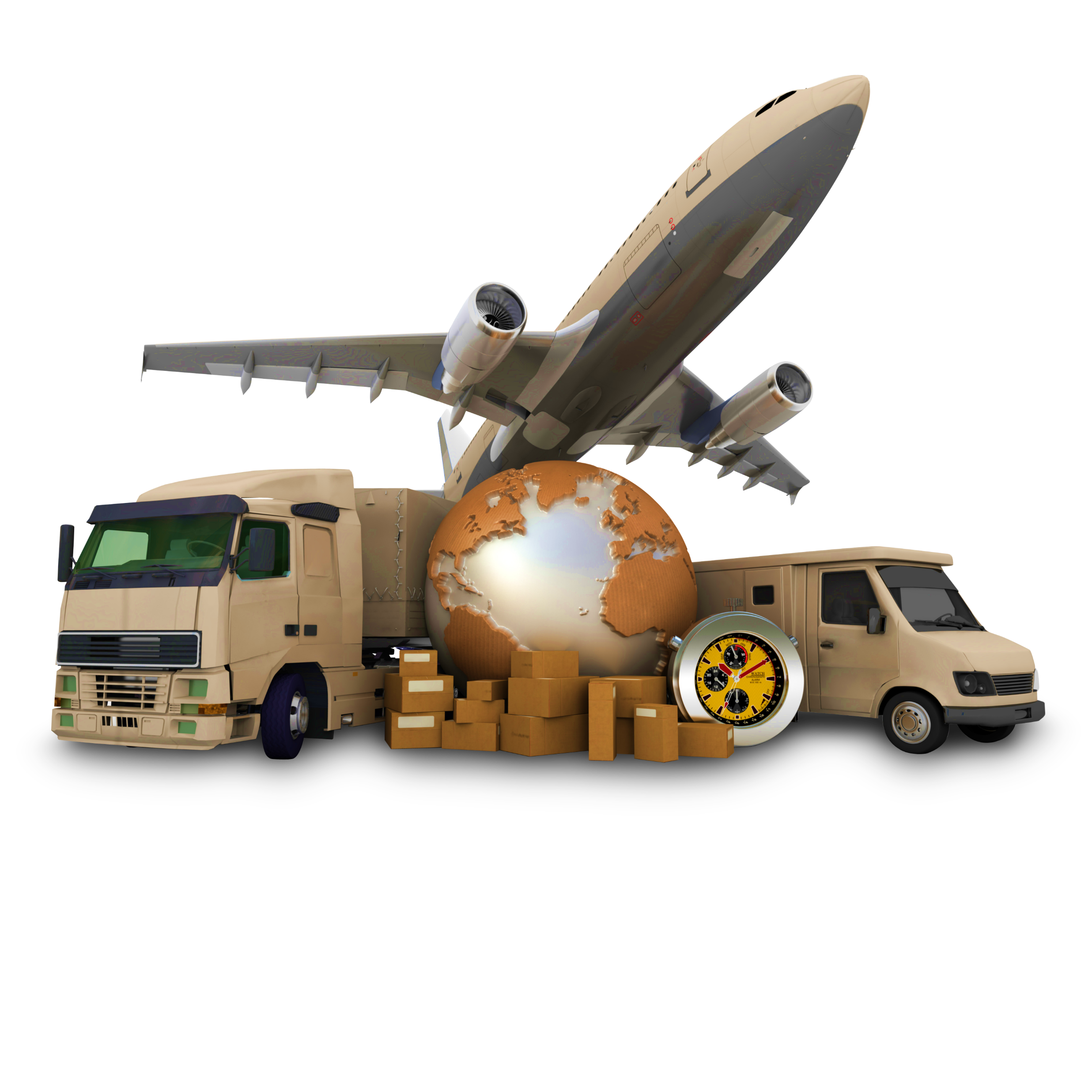 情况简介
01
COMPANY PROFILE
情况简介
01
标题文字添加
标题文字添加
标题文字添加
标题文字添加
单击此处键入文本单击此处键入文本单击此处键入文本单击此处键入文本单击此处键入文本单击此处键入
单击此处键入文本单击此处键入文本单击此处键入文本单击此处键入文本单击此处键入文本单击此处键入
单击此处键入文本单击此处键入文本单击此处键入文本单击此处键入文本单击此处键入文本单击此处键入
单击此处键入文本单击此处键入文本单击此处键入文本单击此处键入文本单击此处键入文本单击此处键入
01
04
02
03
情况简介
01
标题文字添加
标题文字添加
标题文字添加
标题文字添加
单击此处键入文本单击此处键入文本单击此处键入文本单击此处键入文本单击此处键入文本单击此处键入
单击此处键入文本单击此处键入文本单击此处键入文本单击此处键入文本单击此处键入文本单击此处键入
单击此处键入文本单击此处键入文本单击此处键入文本单击此处键入文本单击此处键入文本单击此处键入
单击此处键入文本单击此处键入文本单击此处键入文本单击此处键入文本单击此处键入文本单击此处键入
情况简介
01
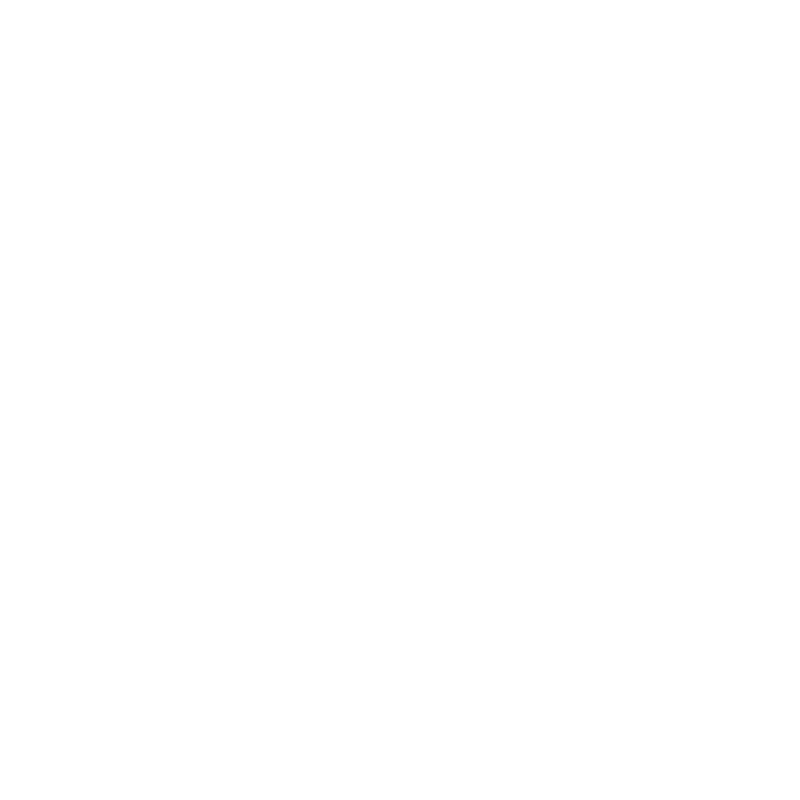 标题文字添加
标题文字添加
标题文字添加
标题文字添加
标题文字添加
单击此处键入文本单击此处键入文本单击此处键入文本单击此处键入文本单击此处键入文本单击此处键入
单击此处键入文本单击此处键入文本单击此处键入文本单击此处键入文本单击此处键入文本单击此处键入
单击此处键入文本单击此处键入文本单击此处键入文本单击此处键入文本单击此处键入文本单击此处键入
单击此处键入文本单击此处键入文本单击此处键入文本单击此处键入文本单击此处键入文本单击此处键入
单击此处键入文本单击此处键入文本单击此处键入文本单击此处键入文本单击此处键入文本单击此处键入
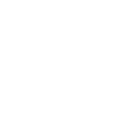 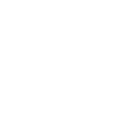 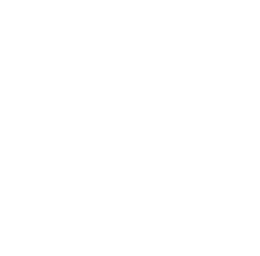 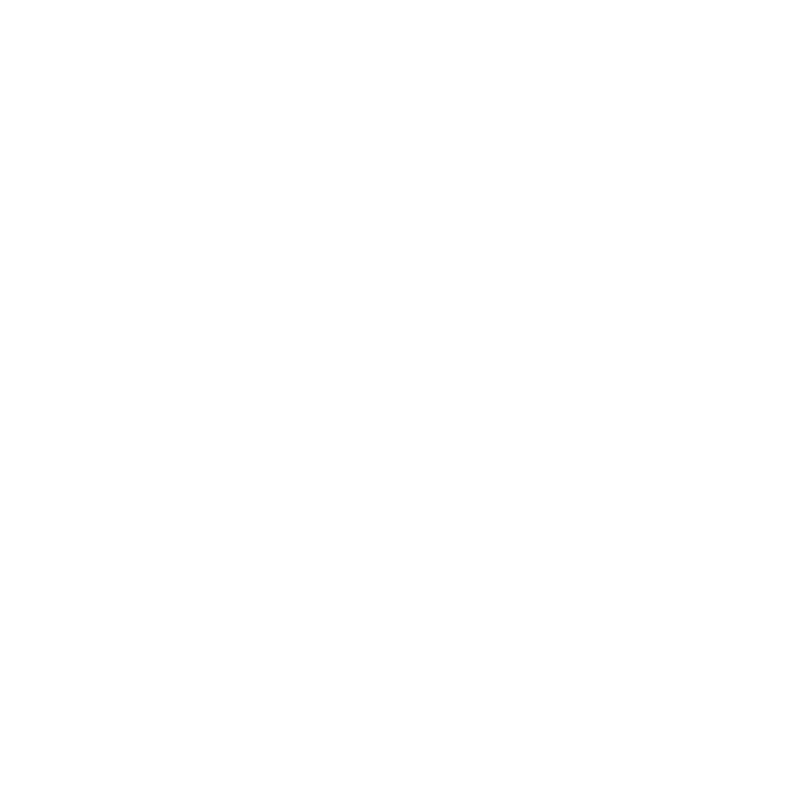 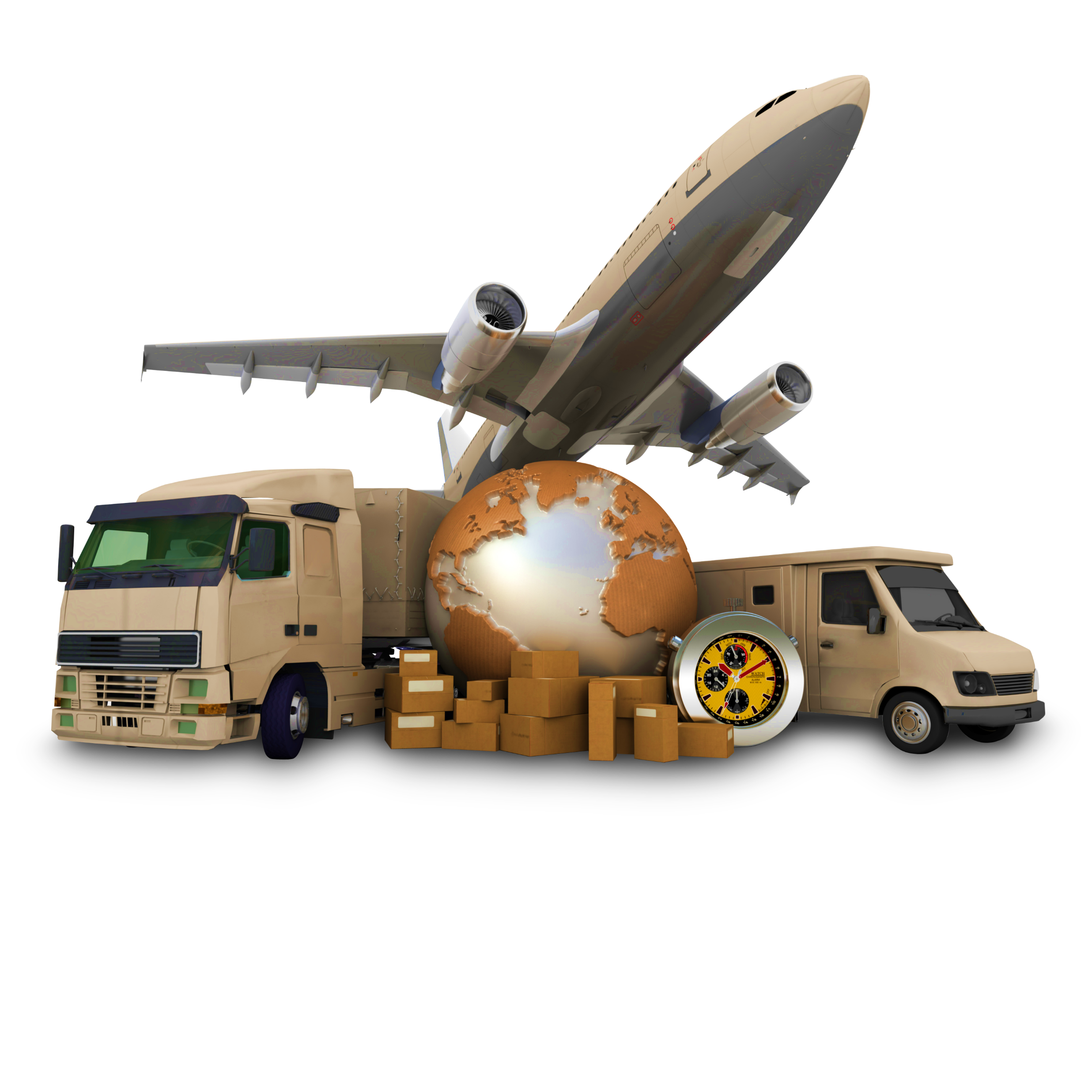 发展历程
02
DEVELOPMENT HISTORY THE COMPANY
发展历程
02
75%
50%
85%
标题文字添加
25%
单击此处键入文本单击此处键入文本单击此处键入文本单击此处键入文本单击此处键入文本单击此处键入单击此处键入文本单击此处键入文本单击此处键入文本单击此处键入文本单击此处键入文本单击此处键入
输入文字
输入文字
输入文字
输入文字
小标签
小标签
发展历程
02
输入标题
输入标题
输入标题
单击此处键入文本单击
此处键入文本单击此处键入文本单击此处键入文本单击此处键入文本单击此处键入
单击此处键入文本单击
此处键入文本单击此处键入文本单击此处键入文本单击此处键入文本单击此处键入
输入标题
输入标题
单击此处键入文本单击
此处键入文本单击此处键入文本单击此处键入文本单击此处键入文本单击此处键入
单击此处键入文本单击
此处键入文本单击此处键入文本单击此处键入文本单击此处键入文本单击此处键入
单击此处键入文本单击
此处键入文本单击此处键入文本单击此处键入文本单击此处键入文本单击此处键入
发展历程
02
总经理
标题文字
标题文字
标题文字
标题文字
标题文字
单击此处键入文本单击
此处键入文本单击此处键入文本单击此处键入文本单击此处键入文本单击
单击此处键入文本单击
此处键入文本单击此处键入文本单击此处键入文本单击此处键入文本单击
单击此处键入文本单击
此处键入文本单击此处键入文本单击此处键入文本单击此处键入文本单击
单击此处键入文本单击
此处键入文本单击此处键入文本单击此处键入文本单击此处键入文本单击
单击此处键入文本单击
此处键入文本单击此处键入文本单击此处键入文本单击此处键入文本单击
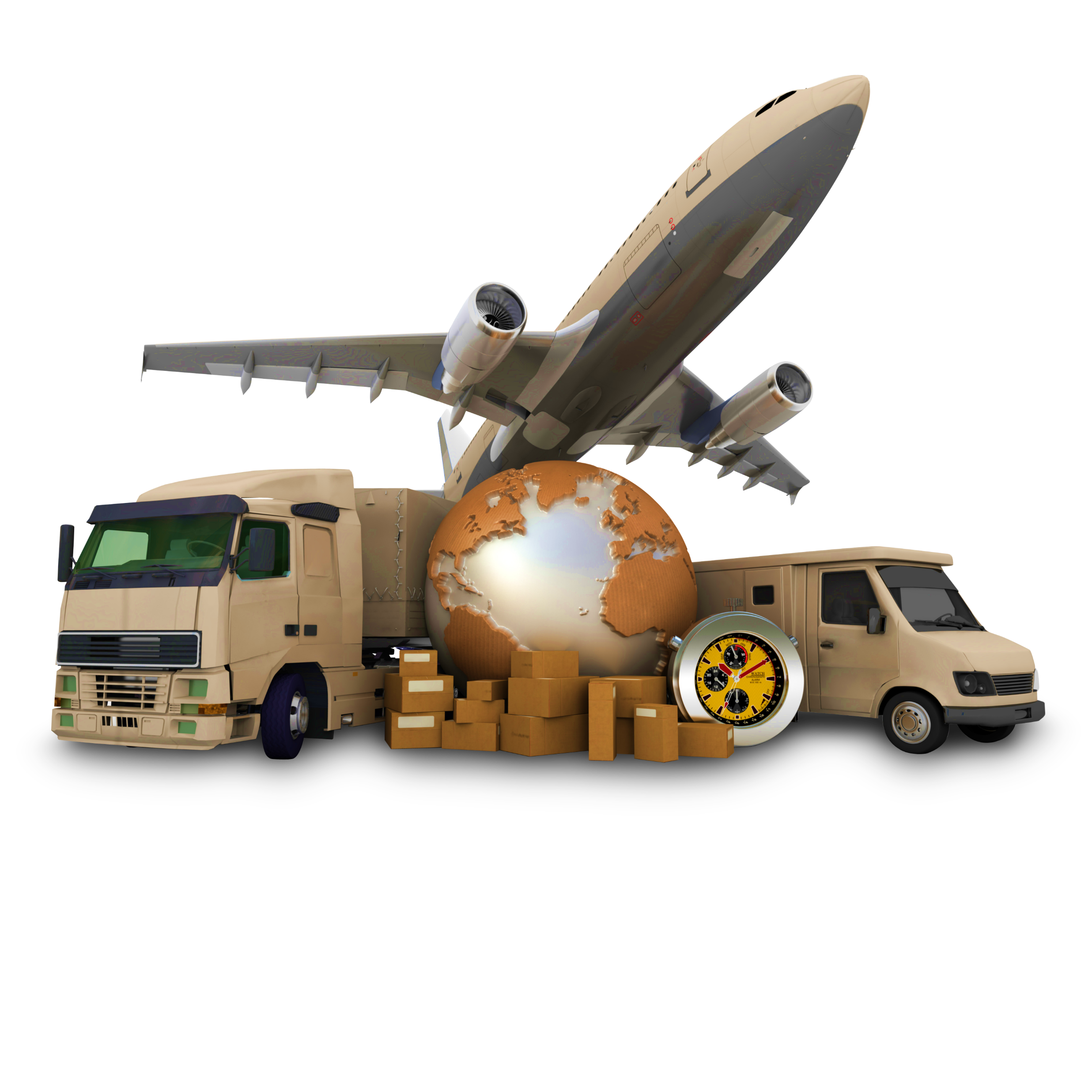 项目展示
03
MAIN PROJECT DISPLAY
700
700
600
550
515
500
450
401
400
300
200
100
0
2020
2021
2022
2023
2024
项目展示
03
标题文字添加
单击此处键入文本单击此处键入文本单击此处键入文本单击此处键入文本单击此处键入文本单击此处键入
2616,000
输入您的内容
输入您的内容
输入您的内容
输入您的内容
输入您的内容
项目展示
03
标题文字添加
标题文字添加
标题文字添加
标题文字添加
单击此处键入文本单击此处键入文本单击此处键入文本单击此处键入文本单击此处键入文本单击此处键入
单击此处键入文本单击此处键入文本单击此处键入文本单击此处键入文本单击此处键入文本单击此处键入
单击此处键入文本单击此处键入文本单击此处键入文本单击此处键入文本单击此处键入文本单击此处键入
单击此处键入文本单击此处键入文本单击此处键入文本单击此处键入文本单击此处键入文本单击此处键入
02
03
01
04
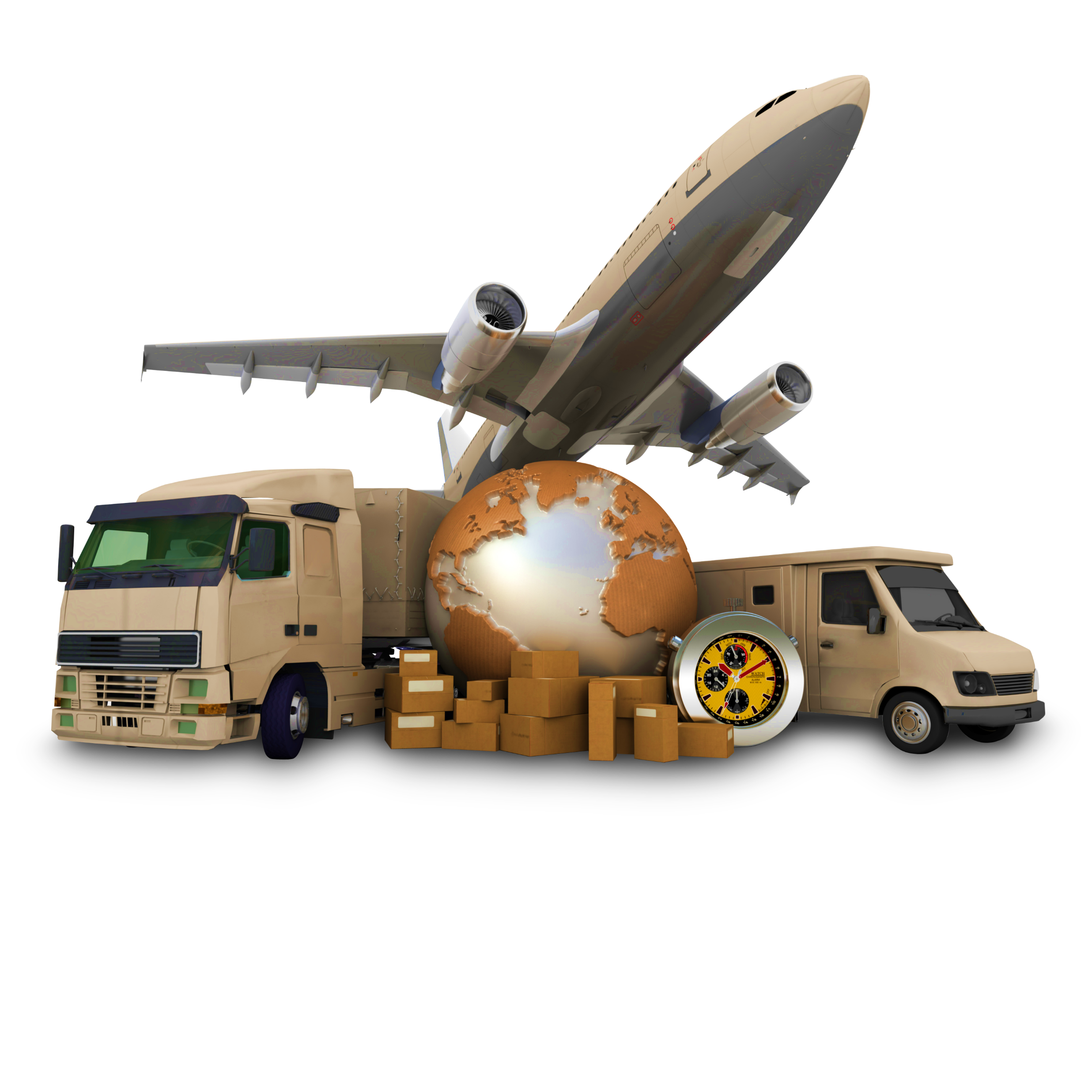 团队介绍
04
INTRODUCTION TO OPERATION TEAM
100%
75%
50%
25%
0%
团队介绍
04
82%
80%
标题文字添加
标题文字添加
标题文字添加
标题文字添加
60%
单击此处键入文本单击此处键入文本单击此处键入文本单击此处键入
单击此处键入文本单击此处键入文本单击此处键入文本单击此处键入
单击此处键入文本单击此处键入文本单击此处键入文本单击此处键入
单击此处键入文本单击此处键入文本单击此处键入文本单击此处键入
65%
45%
输入标题
输入标题
输入标题
输入标题
输入标题
团队介绍
04
02
标题文字添加
标题文字添加
标题文字添加
标题文字添加
单击此处键入文本单击此处键入文本单击此处键入文本单击此处键入文本单击此处键入文本单击此处键入
单击此处键入文本单击此处键入文本单击此处键入文本单击此处键入文本单击此处键入文本单击此处键入
单击此处键入文本单击此处键入文本单击此处键入文本单击此处键入文本单击此处键入文本单击此处键入
单击此处键入文本单击此处键入文本单击此处键入文本单击此处键入文本单击此处键入文本单击此处键入
01
04
03
LOGISTICS
TRANSPORTATION
物流运输
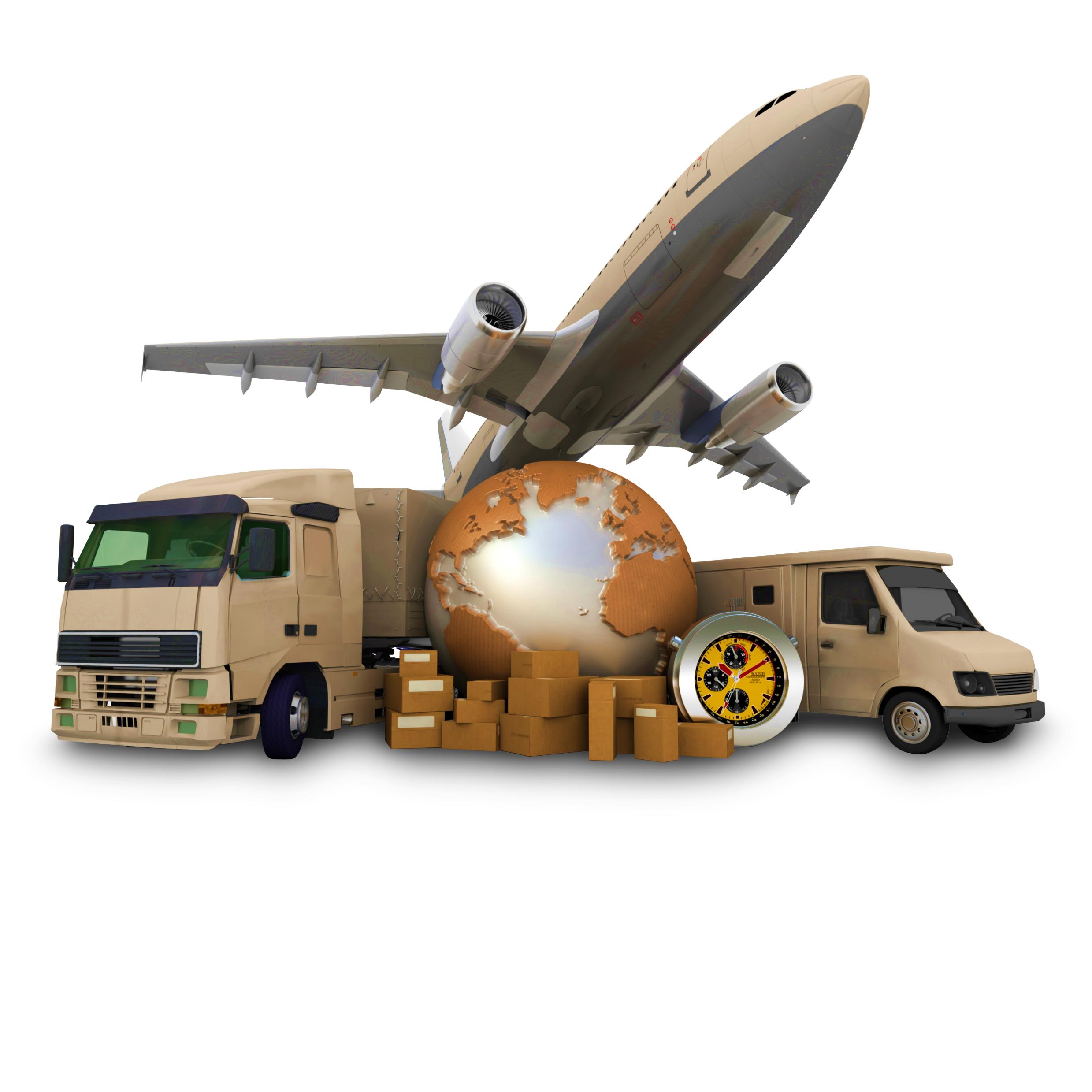 企业公司介绍
诚信为先、合作致上
xiazaii
时间：20XX.X.X